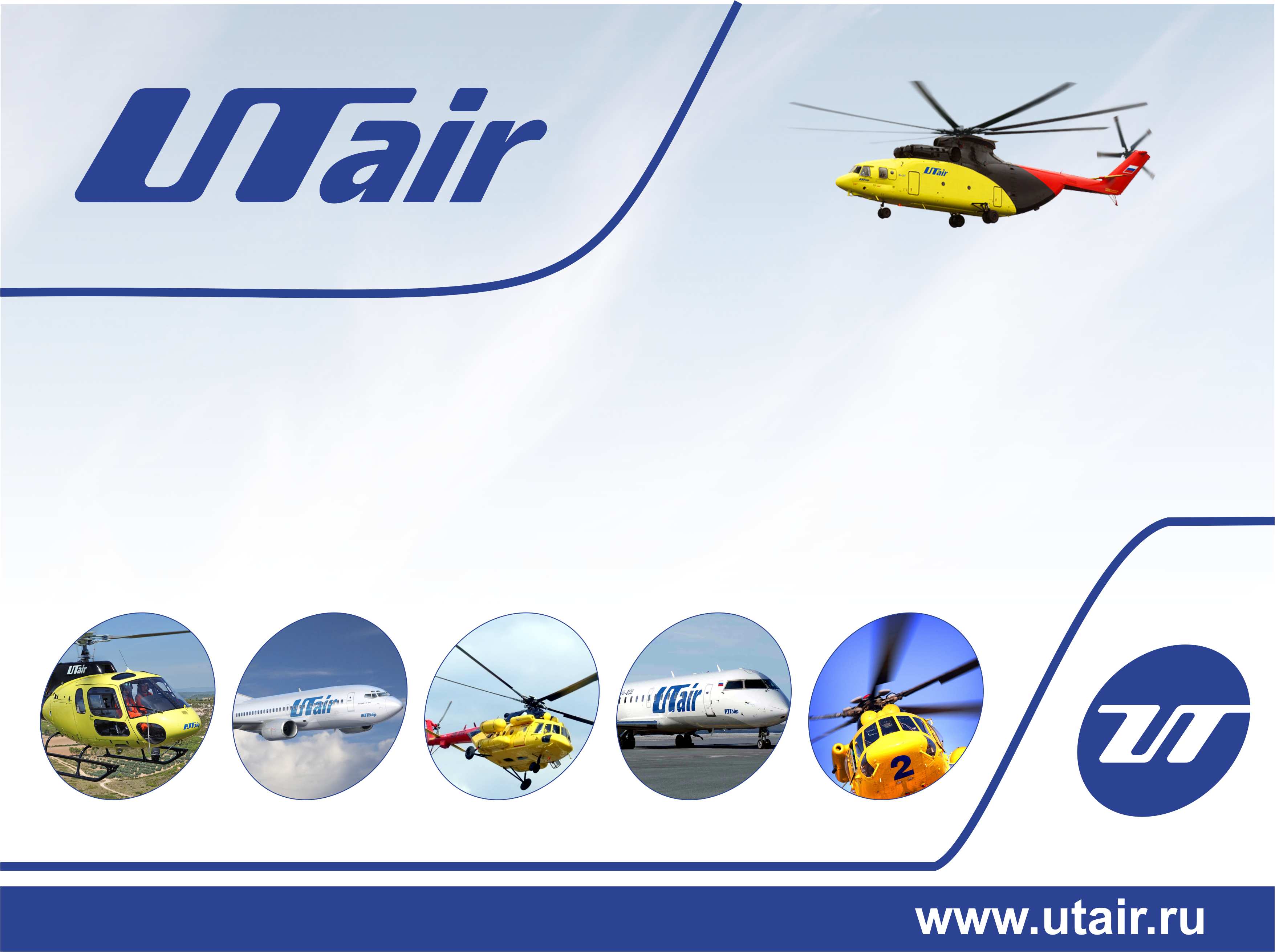 Система управления безопасностью полетов в  ОАО «Авиакомпания «ЮТэйр»
2013
2013
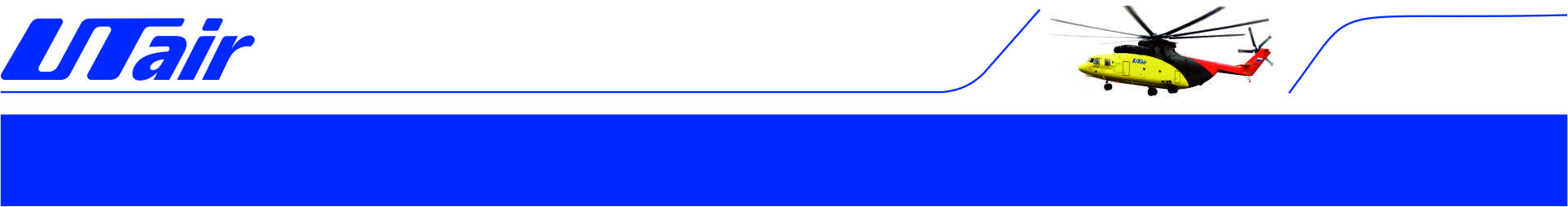 Внедрение СУБП в ОАО «Авиакомпания «ЮТэйр»
2008 г. - Принято решение начать поэтапное внедрение системы управления безопасностью полетов. Разработано «Руководство по управлению безопасностью полетов» (версия 1).
2009 г. - Корректировка процессов и процедур СУБП. Обновления РУБП Авиакомпании    (версия 2).
Июнь 2009 г. - пересмотрен РУБП Авиакомпании (версия 3), наименование документа было обновлено в соответствии с ФАП-128.
2
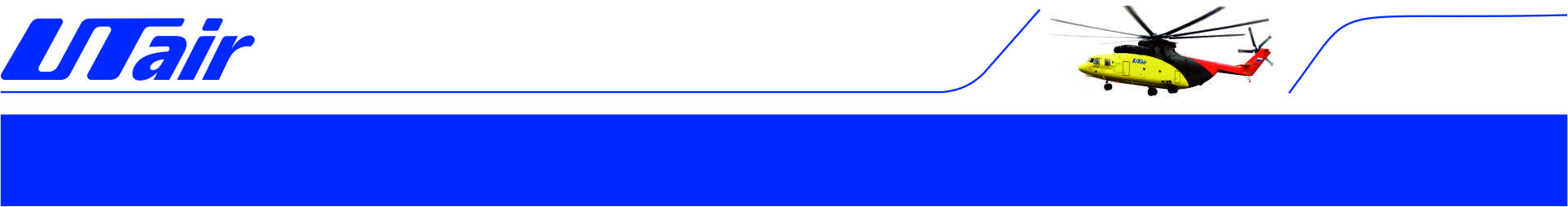 Внедрение СУБП в ОАО «Авиакомпания «ЮТэйр»
2011 г. - Принята «Программа обеспечения безопасности полетов».
Реализация программы должна осуществляться в 2 этапа:
2011-2012 год – внедрение требований государственных и международных стандартов и процедур реагирующего и проактивного методов управления полетными рисками, как основы для принятия решений и проведения мероприятий по предотвращению авиационных происшествий, разработка и внедрение прогностических методов управления полетными рисками.
2013-2015 годы – реализация долгосрочных мероприятий, направленных на выполнение цели и задач Программы с применением всего комплекса методов управления полетными рисками, переход к интегрированной системе управления безопасностью полетов в рамках компаний группы «ЮТэйр».
3
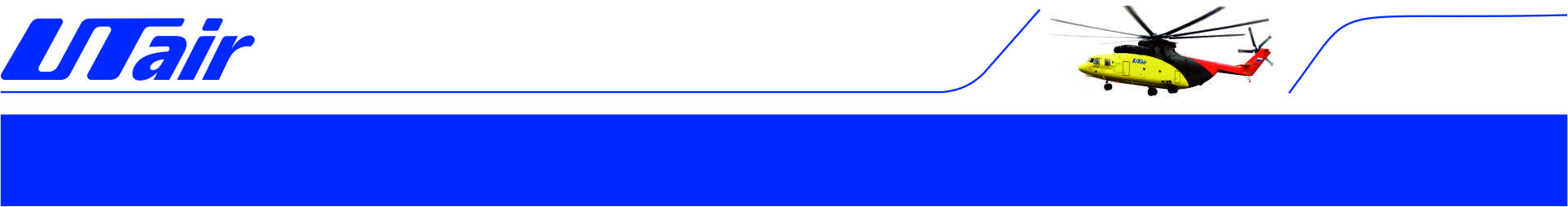 Структура СУБП
СУБП
Политика и цели в области СУБП
Управление опасными факторами и полетными рисками
Обеспечение безопасности полетов
Популяризация СУБП
Обязательства и ответственность руководства;
 Ответственность за безопасность полетов;
 Назначение ведущих сотрудников, ответственных за безопасность полетов;
 Координация планирования мероприятий на случай аварийной обстановки;
 Документация СУБП.
Выявление факторов опасности;
 Оценка и уменьшение факторов риска.
Мониторинг и измерение показателей эффективности обеспечения безопасности полетов;
 Контролирование осуществления изменений;
 Постоянное совершенствование СУБП.
Подготовка и обучение
4
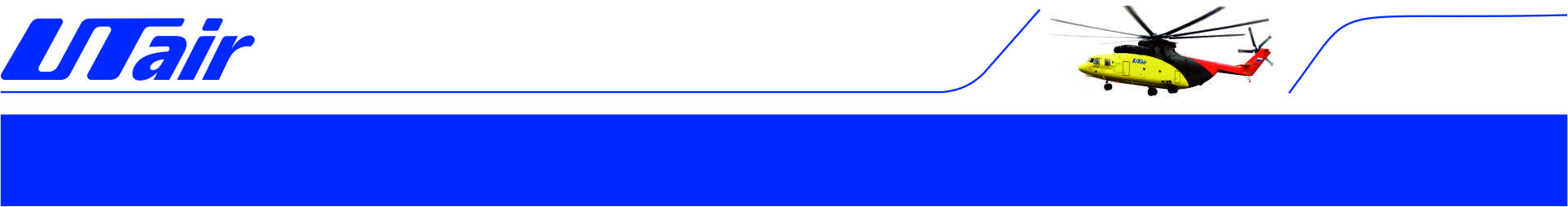 Политика в области безопасности полетов
Обеспечивать наивысшие стандарты безопасности полетов;
Соблюдать все применимые правовые требования и международные стандарты и наиболее эффективную практику;
Предоставлять все соответствующие ресурсы;
Возложить на всех руководителей в качестве основной обязанности обеспечение безопасности полетов;
Обеспечить понимание, реализацию и постоянное осуществление на всех уровнях политики в области безопасности полетов.
5
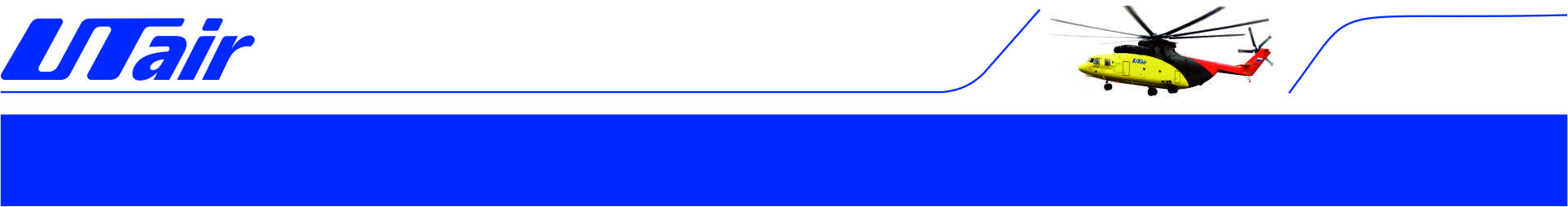 Уровни ответственности за безопасность полетов
- ответственность за реализацию и поддержание функционирования        СУБП;
- контроль над финансовыми и людскими ресурсами;
- ответственность за ведение дел в компании, является последней инстанцией деятельность Авиакомпании;
- распространение политики в области безопасности полетов среди      всего персонала, демонстрирование стремления к ее исполнению;
- разработка процедур для реализации целей в области        СУБП.
- реализуют политику Авиакомпании в области 					  безопасности полетов в производственных  				                     подразделениях по сферам деятельности;
- организуют необходимую подготовку персонала 					   в области безопасности полетов;
- разрабатывают и внедряют показатели  				                                                       эффективности обеспечения безопасности полетов в сферах деятельности для достижения заданных целей и показателей безопасности полетов Авиакомпании на корпоративном уровне;
- управляют процессами обеспечения безопасности полетов по сферам деятельности;
- поддерживают работоспособность системы на уровне, отвечающем заданным требованиям и целям;
- выполняют анализ эффективности работы системы, разрабатывают необходимые мероприятия по ее осуществлению и постоянному обновлению.
6
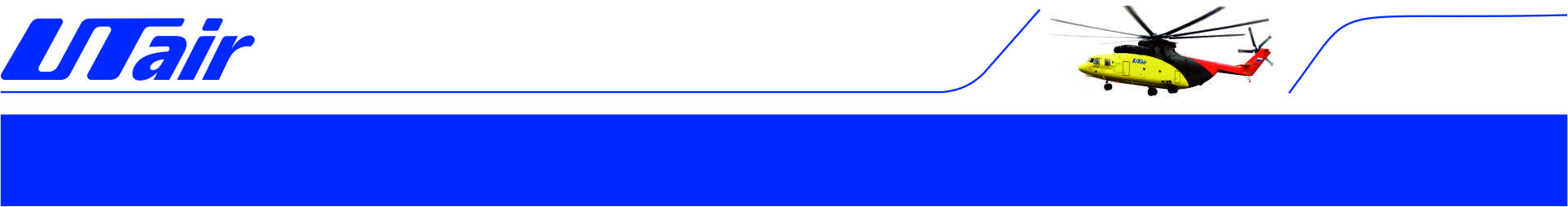 Политика в области безопасности полетов
Управляющий комитет по СУБП
Оперативный комитет СУБП
Заместитель генерального директора – директор по безопасности полетов
Отдел управления операционными рисками
7
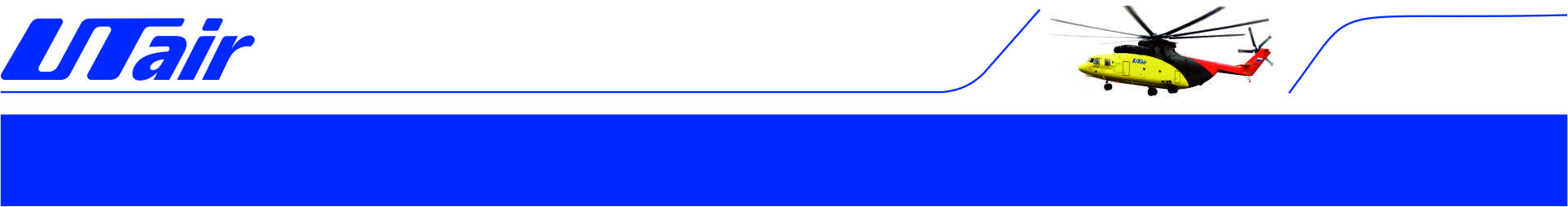 Управление факторами риска
Управление факторами риска
Реагирующие методы
Проактивные методы
Прогностические методы
- внутренние и внешние расследования;
- система обязательных докладов об угрозах безопасности полетов;
- отклонения и нарушения, выявленные по итогам расшифровки полетной информации;
- система добровольных сообщений;
- система конфиденциальных сообщений;
- система обязательных сообщений;
- сообщения от потребителей услуг.
- внутренние аудиты качества и безопасности;
- мониторинг поставщиков услуг;
- ИС «Управление полетными рисками»;
- ИС «Объектив».
- инспекционные и сертификационные проверки государственных регулирующих органов;
- внешние и внутренние аудиты;
- аудиты поставщиков продукции и услуг;
- анализ системы управления руководством Авиакомпании;
- статистическая обработка данных и анализ тенденций в ИС «СУБП».
8
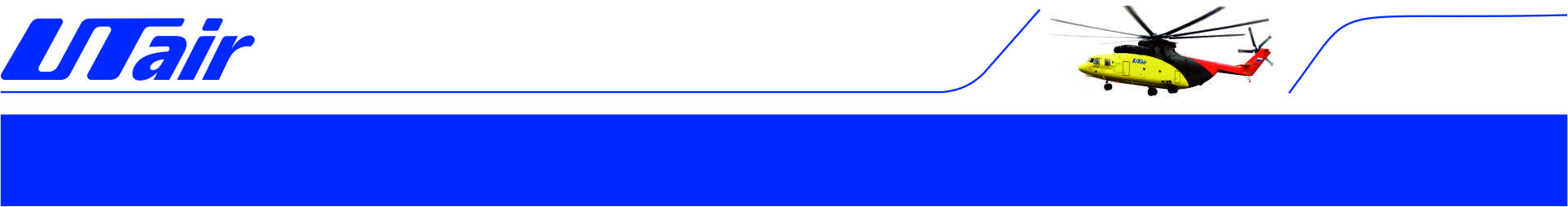 Серьезность факторов риска для БП
Допустимость факторов риска для безопасности полетов, связанных с последствиями опасного события или состояния, с точки зрения вероятности и серьезности определяется индексом риска (R), который определяется по формуле:
R = Кр х Кs, 
где: R – индекс риска;
Кр– степень вероятности;
Кs – степень серьезности.
9
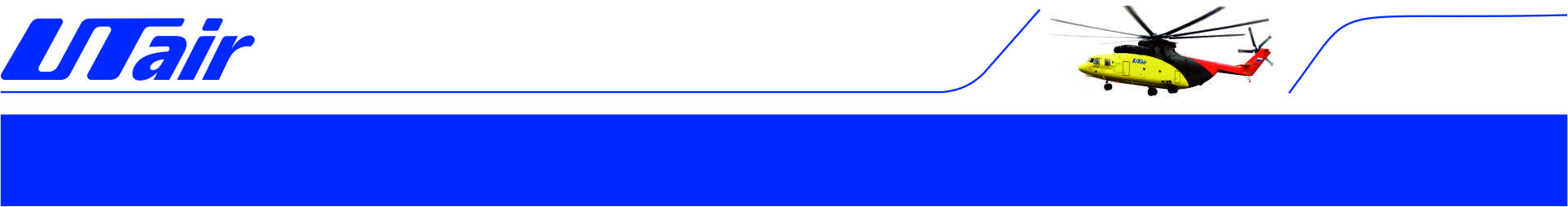 Матрица оценки факторов риска для безопасности полетов
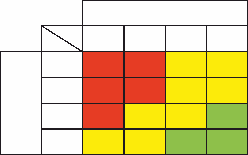 Серьезность риска
Кs
16
8
4
1
Кр
4
64
32
16
4
Вероятность риска
12
3
3
48
24
32
16
8
2
2
4
1
16
8
1
10
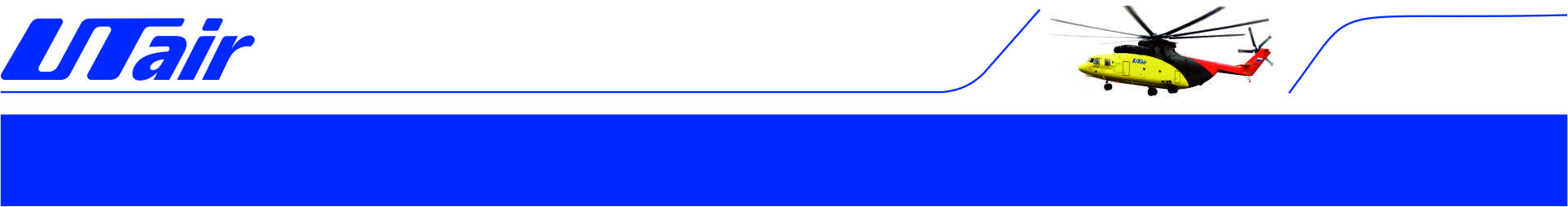 Отношение индекса риска к уровню приемлемости
11
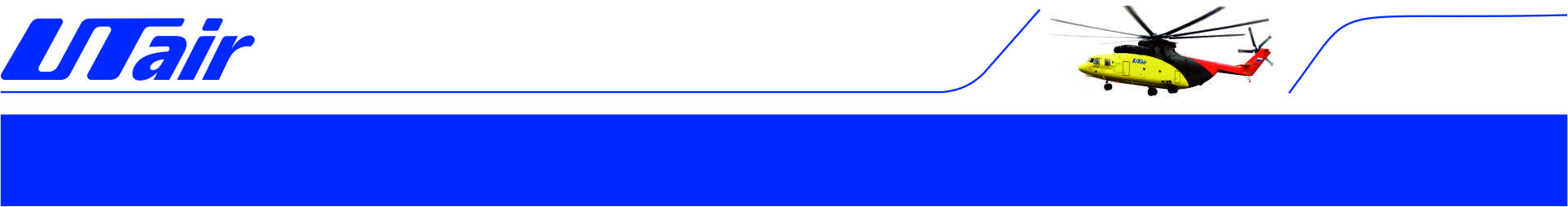 Типовой процесс управления факторами риска
В целях обратной связи зарегистрировать выявление опасности и оценку и уменьшение факторов риска для БП
Обнаружена проблема для БП
Выявить факторы опасности/последствия и оценить факторы риска
Определить уровень вероятности
Определить уровень серьезности
Определить уровень риска
Предпринять действия и продолжить данный вид деятельности
ДА
Приемлем ли данный уровень риска?
НЕТ
ДА
Может ли данный риск быть устранен?
НЕТ
Предпринять действия и продолжить данный вид деятельности
ДА
Может ли данный риск быть уменьшен?
Предпринять действия и продолжить данный вид деятельности
ДА
Приемлем ли остаточный риск?                (Если такой существует)
НЕТ
Прекратить данный вид деятельности
12
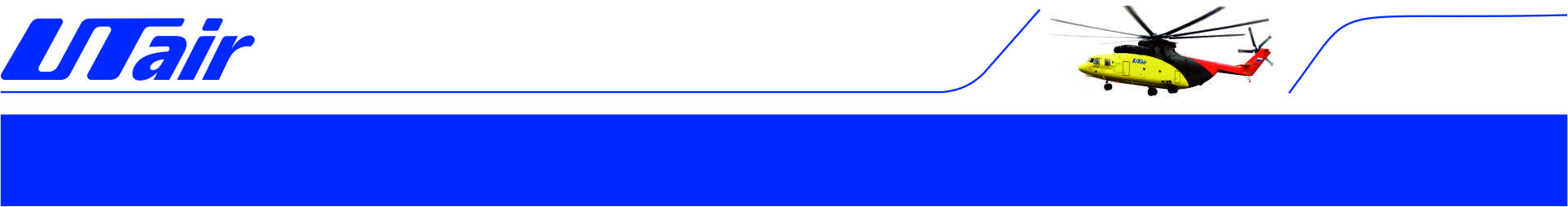 Информационная система «СУБП»
ИС СУБП
Ввод и хранение записей о событиях, влияющих на безопасность
Присвоение индекса риска событию и занесение записи в базу данных
Определение характеристик записей и направление их последующего анализа
Выдача заданий на выполнение мер коррекции и анализа факторов опасности
Выполнение предварительного анализа записи о событии для оценки индекса риска
Ведение записей о выполнении мер коррекции и анализа факторов опасности
Оценка выполненного анализа, его утверждение или отправка на доработку
13
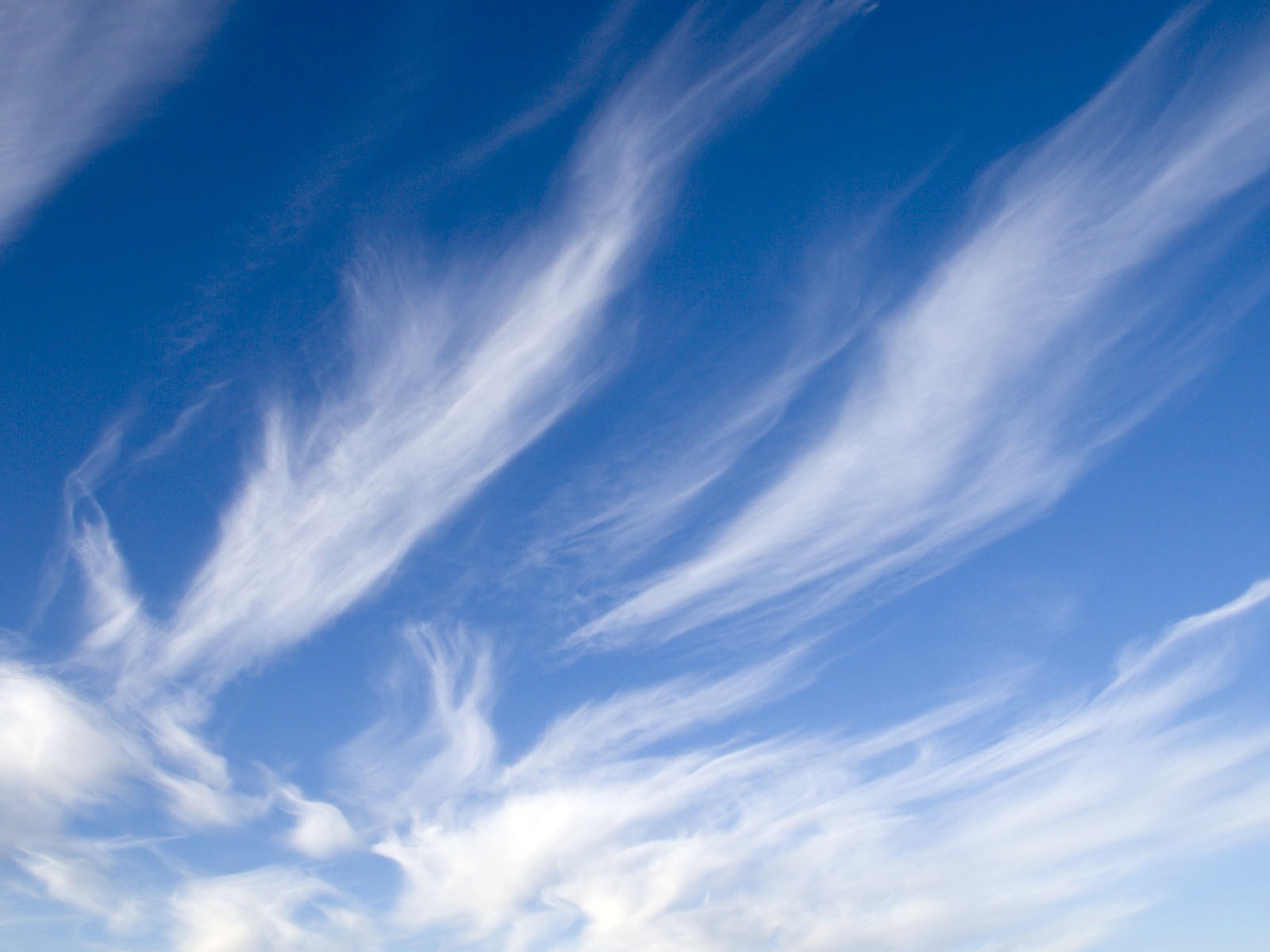 Благодарим за внимание!
14